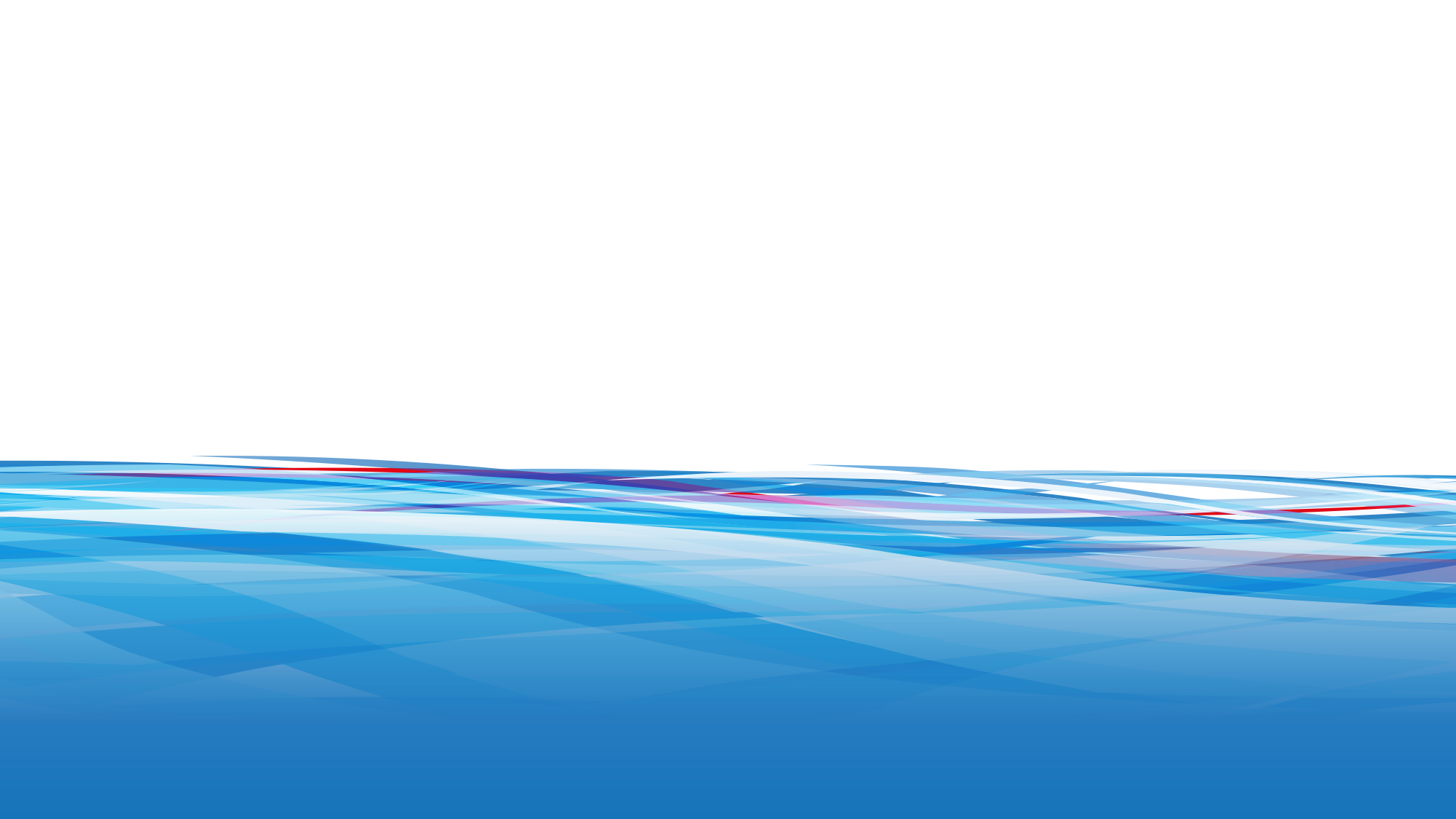 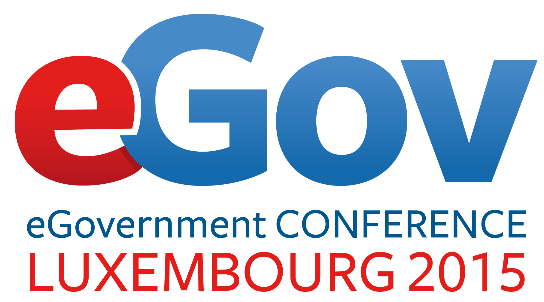 eIDAS: current state of play and the Luxembourgish approach
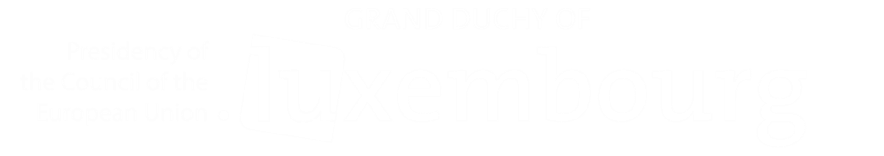 Agenda
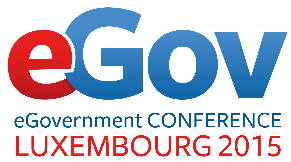 Overview, state of play, next steps

The Luxembourgish approach for eIDAS deployment
2
Agenda
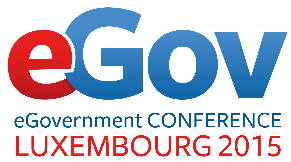 Overview, state of play, next steps

The Luxembourgish approach for eIDAS deployment
2
Before eIDAS…
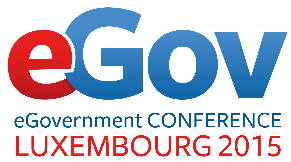 Electronic signatures (eSignature Directive (1999), Services Directive (2006))

However:
Different interpretations of SSCDs
“Appropriate” supervision of TSPs
No distinction between natural and legal persons
Outdated technical standards

Authentication ? Technical PoCs (STORK, …) and many national solutions

Other Trust Services ?
No legal basis
TOO SMALL
TOO WEAK
TOO OLD
3
The eIDAS regulation
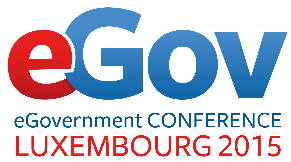 Goal: strengthen EU Single Market by boosting trust and convenience in secure and seamless cross-border electronic transactions.
Too small	


Too Weak	


Too old
→    Larger scope to cover eID and all relevant trust services
→    Regulation directly enforceable in all MS
→    Some eSig "gray areas" have been clarified (Supervision, QSCD,…)
→    New use-cases and technologies have been taken into account
→    Technology-neutral and outcome-based approach
4
Scope
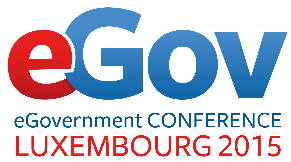 + electronic   documents
5
Scenario
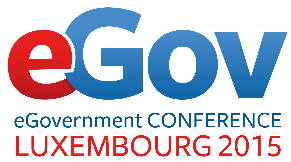 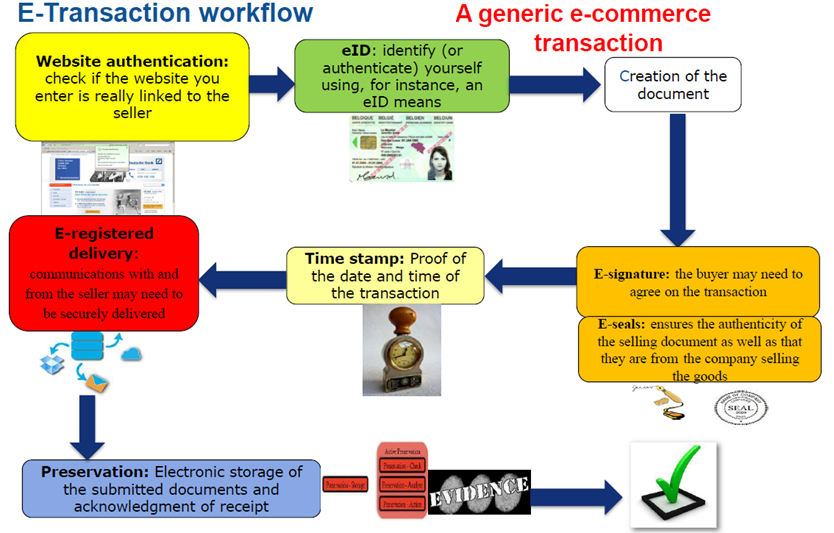 Source: 
European Commission
6
Legal framework
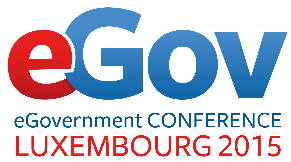 eID
Trust services
7
Deployment
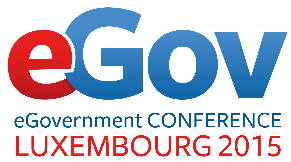 17/09/2014 entry in force of eIDAS regulation
29/09/2015
29/09/2018
Mandatory recognition
eID
Voluntary recognition
01/07/2016
Transition period (QES TSPs)
eIDAS regime
eSignature Directive regime
Trust services
2014        2015          2016          2017          2018          2019
8
Coming in 2016
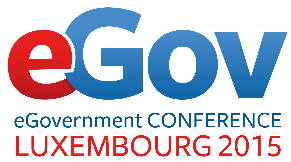 SLA for eIDAS node
Guidelines on LoA, peer reviews and notification
Deployment of interoperability infrastructure (CEF calls)
First notifications and peer reviews ?

Switch from eSig Directive regime to eIDAS 
Technical standards and implementing act on:
QSCD
IT security certification
Prior Authorization of QTSPs
Progress on eDelivery
eID
Trust services
9
Agenda
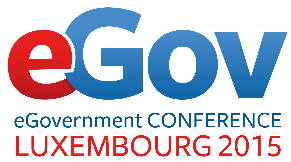 Overview, state of play, next steps

The Luxembourgish approach for eIDAS deployment
10
LuxTrust (2005 -)
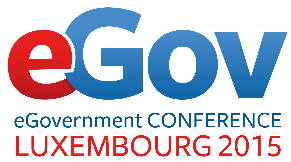 National CA (public-private partnership)

Qualified Trust Service provider for:
electronic signatures 
timestamps 

Identity provider:
OTP and chip-based solutions for authentication and signature

Other services:
SSL and code-signing certificates
Mass signing
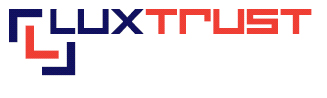 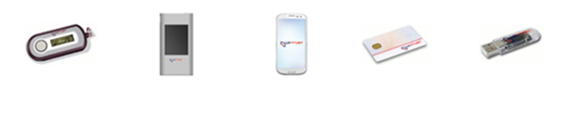 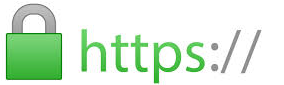 11
National eID card (2014 -)
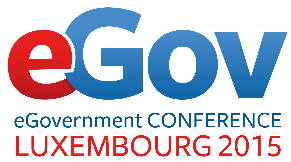 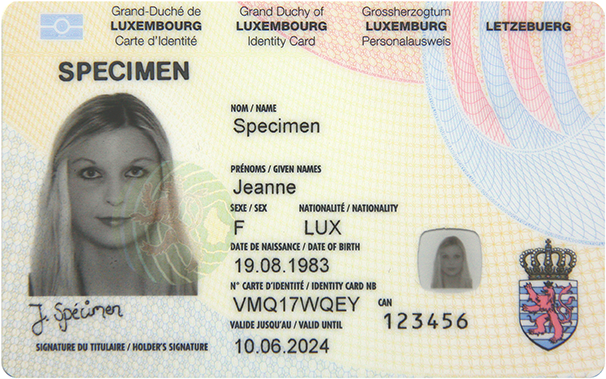 ICAO-9303 compliant electronic machine-readable travel document

+

Contactless smartcard with 2 certificates 
(authentication + qualified eSignature)
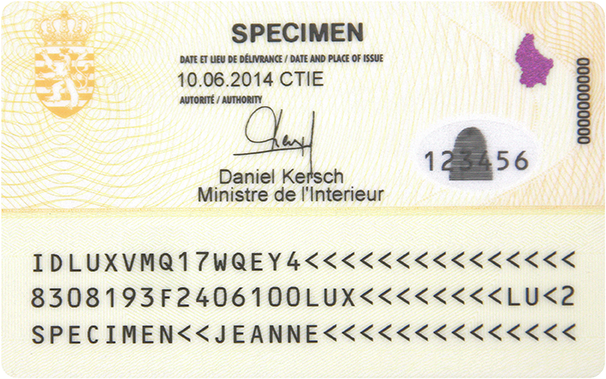 12
Service Providers
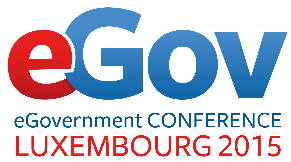 PUBLIC
PRIVATE
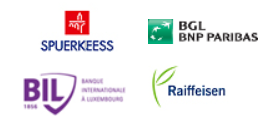 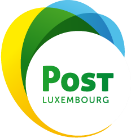 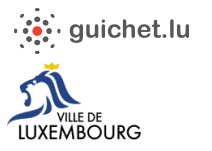 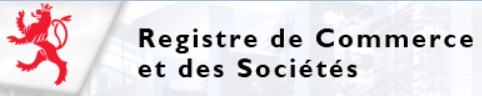 Services
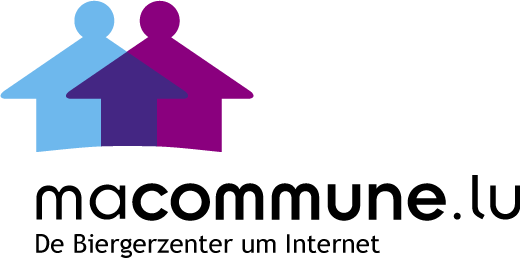 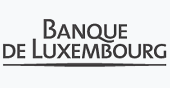 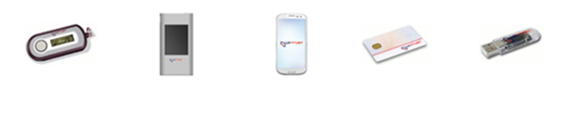 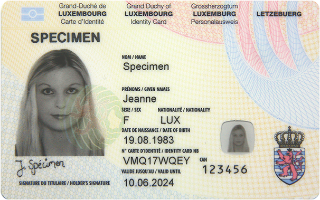 eID
13
Trust services
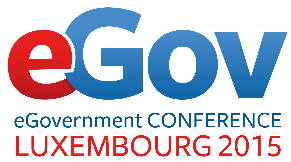 14
MyGuichet
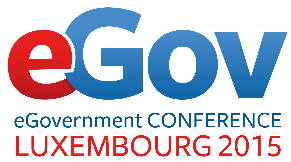 MyGuichet is the interactive platform of guichet.lu which allows administrative formalities to be carried out online with the competent administration.

Offers:
45 services for citizens
72 services for companies

Uses:
strong authentication
electronic signature 
trusted timestamps
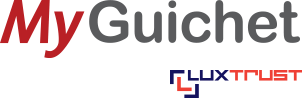 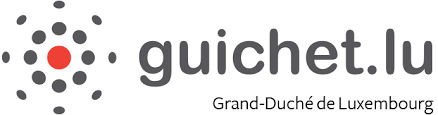 15
Interoperability framework
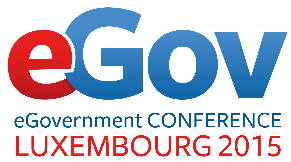 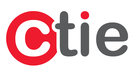 eIDAS Connector
Online service
Please go here
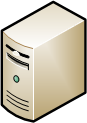 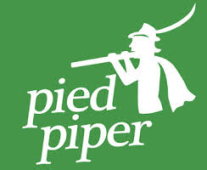 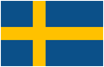 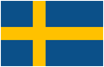 Sure, how do you want to authenticate?
I want to access your service
1
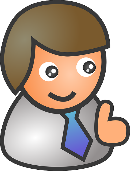 eIDAS !
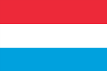 16
Interoperability framework
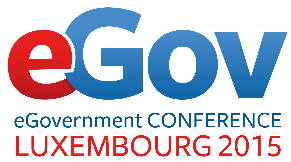 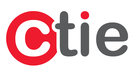 eIDAS Proxy Service
eIDAS Connector
Online service
Please go here
Where are you from ?
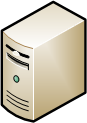 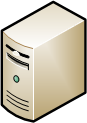 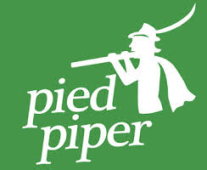 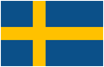 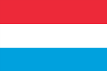 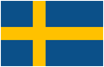 2
Luxembourg
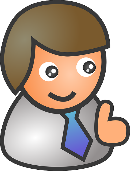 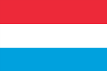 17
Interoperability framework
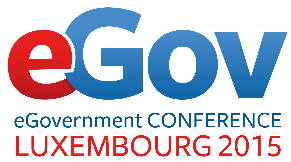 Identity / Attribute provider
eIDAS Proxy Service
eIDAS Connector
Online service
RNRPP
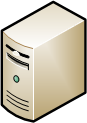 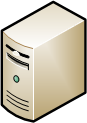 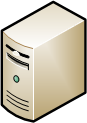 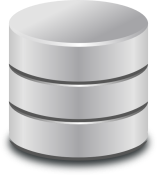 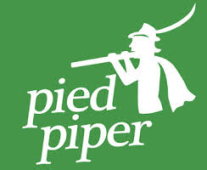 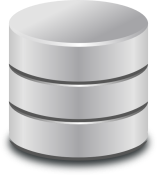 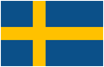 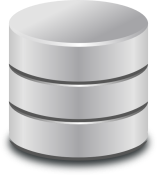 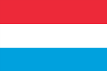 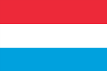 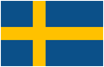 3
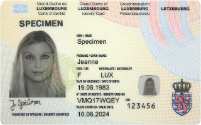 Select eID

Authenticate

Consent
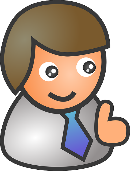 PIN:
******
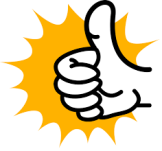 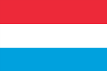 18
Interoperability framework
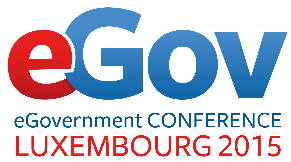 Identity / Attribute provider
eIDAS Proxy Service
eIDAS Connector
Online service
data
data
data
RNRPP
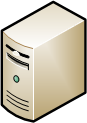 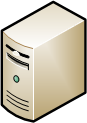 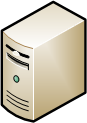 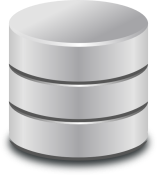 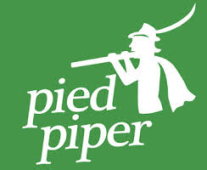 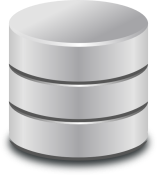 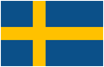 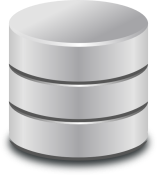 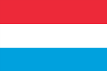 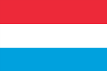 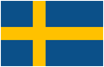 Access granted
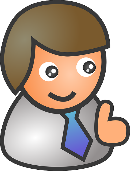 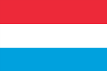 19
Interoperability framework
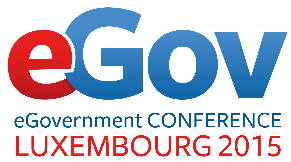 Deployment:
eIDAS LU Proxy Service
eIDAS LU Connector
IdP/DBs connexions
LuxTrust support
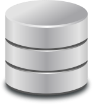 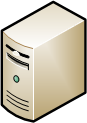 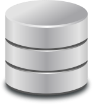 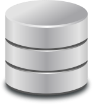 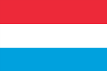 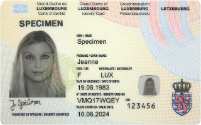 Notification: LU eID card
Notification: Some LuxTrust eIDs
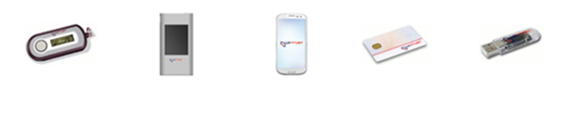 Q1          Q2          Q3          Q4          Q1          Q2          Q3          Q4
2017
2016
20
Thank you
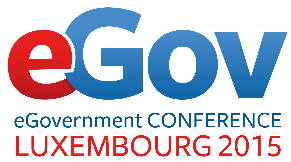 Any question ?
21